Living for Jesus Today
Bellevue Chapel, 28 August 2022
Living for Jesus Today
Bellevue Chapel, 28 August 2022
Nailing your colours to the mast
Living for Jesus Today - Questions
Luke 9 v 20
“But what about you?” he asked. “Who do you say I am?”  Peter answered, “God’s Messiah.”
Who do you say I am?
Luke 9 v 20
“But what about you?” he asked. “Who do you say I am?”  Peter answered, “God’s Messiah.”


2 Corinthians 6 v 2
I tell you, now is the time of God’s favour, now is the day of salvation
Who do you say I am?
Acts 8 v 34-36
The eunuch asked Philip, “Tell me, please, who is the prophet talking about, himself or someone else?” 35 Then Philip began with that very passage of Scripture and told him the good news about Jesus.
As they travelled along the road, they came to some water and the eunuch said, “Look, here is water. What can stand in the way of my being baptized?”
What can stand in the way of my being baptized?
Luke 9  v 23-25
Then he said to them all: “Whoever wants to be my disciple must deny themselves and take up their cross daily and follow me. 24 For whoever wants to save their life will lose it, but whoever loses their life for me will save it. 25 What good is it for someone to gain the whole world, and yet lose or forfeit their very self?
Why?
Luke 9 v 26
Whoever is ashamed of me and my words, the Son of Man will be ashamed of them when he comes in his glory and in the glory of the Father and of the holy angels
Why not?
Luke 9 v 26
Whoever is ashamed of me and my words, the Son of Man will be ashamed of them when he comes in his glory and in the glory of the Father and of the holy angels

Hebrews 3 v 12-13
See to it, brothers and sisters, that none of you has a sinful, unbelieving heart that turns away from the living God. 13 But encourage one another daily, as long as it is called “Today,” so that none of you may be hardened by sin’s deceitfulness
Why not?
When?
Today

Luke 9 v 23, “take up their cross daily and follow me”

In the “wilderness” - Hebrews 3 v 7-9
So, as the Holy Spirit says: “Today, if you hear his voice, do not harden your hearts as you did in the rebellion, during the time of testing in the wilderness, where your ancestors tested and tried me, though for forty years they saw what I did.
Where?
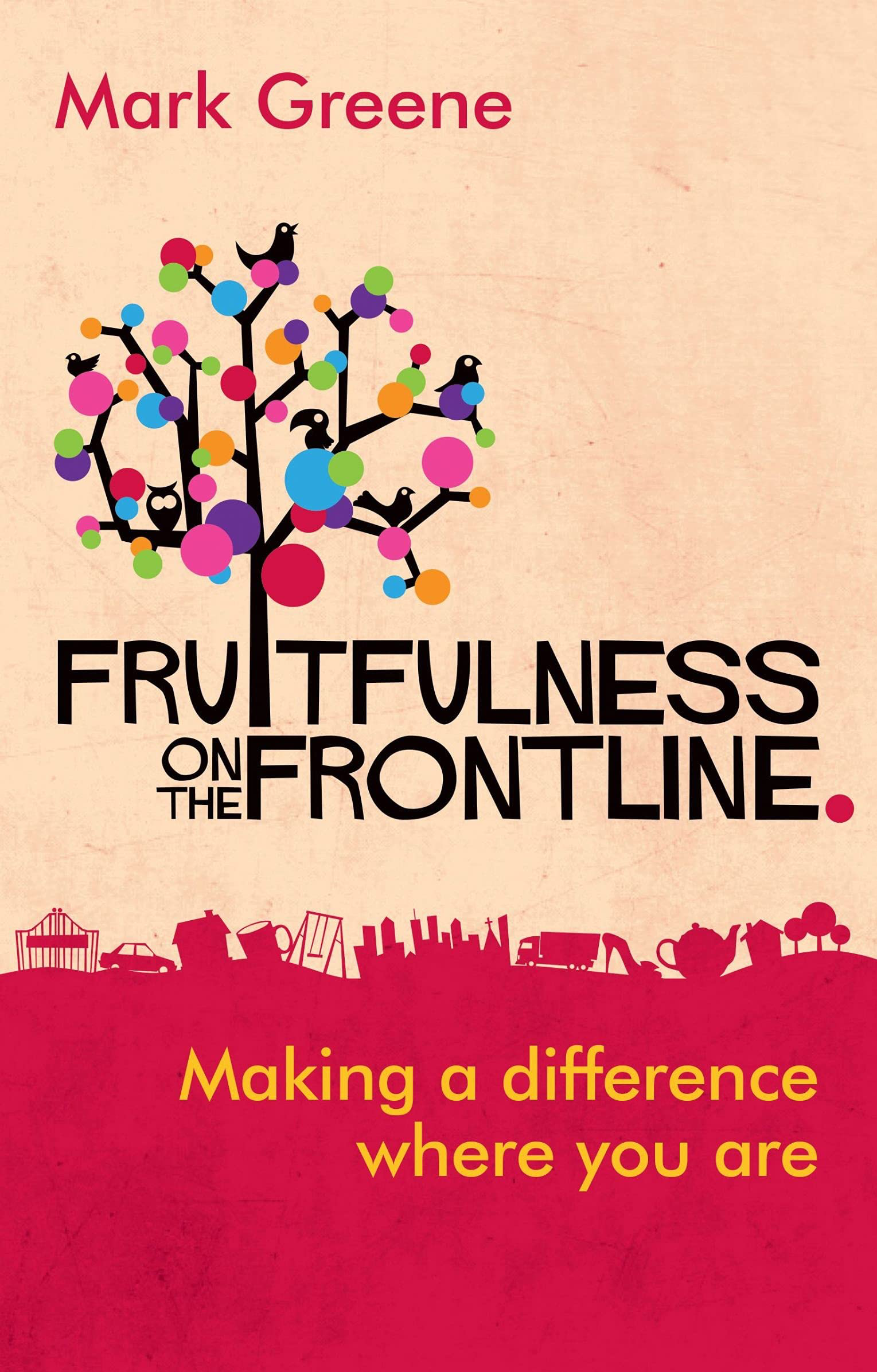 Where?
On our Frontlines
Fruitfulness on the Frontline
Fruitfulness on the Frontline
Fruitfulness should not be narrowly defined as evangelism
We need a richer picture of what fruitfulness in Christ looks like
“Fruit is any attitude, any word, any action that pleases God”
1 Peter 2 v 12, “Live such good lives among the pagans that, though they accuse you of doing wrong, they may see your good deeds and glorify God on the day he visits us”.
Framework for fruitfulness – the 6Ms
Modelling Godly character
On our frontlines, Godly character is both modelled and displayed 

…”letting the life of Christ flow in and through us.”

“It’s about exhibiting the fruit of the Spirit in tough times as well as the easy times”
Making good work
There is dignity and value in the everyday tasks we do.
Work is God’s instrument to get things done that he wants done, for the benefit of people and to His glory.
God’s work in Eden – creates order, generates provision, brings joy, creates beauty.
Godly work is good work, done in a Godly way for God - and in God’s strength.
Would you be happy putting God’s logo on your work?
God has shown us grace and love, how might we minister to those around us?
Grace is on the lookout for opportunities.
Grace doesn’t have to, love doesn’t have to, but they find a way.
Connect with individuals not their roles – everyone is a name not a number.
Ministering grace and love
How can we influence the culture on our frontlines so people flourish more?
‘Culture is the way we do things around here’.
What are the values that shape your culture?
What stories do we chose to tell?
When a culture becomes more like a Kingdom culture, many are blessed.
Moulding culture
Mouthpiece for truth and justice
Messenger of the gospel
Living for Jesus Today
Living for Jesus Today
“Who do you say I am?”
Living for Jesus Today
“Who do you say I am?”

What can stand in the way of my being baptized?
Living for Jesus Today
“Who do you say I am?”

What can stand in the way of my being baptized?

Why, why not, when and where of LFJT
Living for Jesus Today
‘Who do you say I am?”

What can stand in the way of my being baptized?

Why, why not, when and where of LFJT

Luke 9 v 23, “Whoever wants to be my disciple must deny themselves and take up their cross daily and follow me.”
Living for Jesus Today
Bellevue Chapel, 28 August 2022